UNIVERSE OF SETS
REC
RE-Complete
RE
Co-RE
NRNC
NR (non-recursive)
 = (NRNC ∪ Co-RE) - REC
Some Quantification Examples
<f,x> ∈ Halt ⇔ ∃t [ STP(f,x,t) ] 					RE
f ∈ Total ⇔ ∀x∃t [ STP(f,x,t) ]						NRNC
f ∈ NotTotal ⇔ ∃x∀t [ ~STP(f,x,t) ]					NRNC
f ∈ RangeAll ⇔ ∀x∃<y,t> [ STP(f,y,t) &VALUE(f,y,t)=x ]		NRNC
f ∈ RangeNotAll ⇔ ∃x∀<y,t> [STP(f,y,t) ⇒ VALUE(f,y,t)≠x ]	NRNC
f ∈ HasZero ⇔ ∃<x,t> [ STP(f,x,t) & VALUE(f,x,t)=0 ]		RE
f ∈ IsZero ⇔ ∀x∃t [ STP(f,x,t) & VALUE(f,x,t)=0 ]			NRNC
f ∈ Empty ⇔ ∀<x,t> [ ~STP(f,x,t) ]					Co-RE
f ∈ NotEmpty ⇔ ∃ <x,t> [ STP(f,x,t) ]				RE
More Quantification Examples
f ∈ Identity ⇔ ∀x∃t [ STP(f,x,t) & VALUE(f,x,t)=x ]			NRNC
f ∈ NotIdentity ⇔ ∃x∀t [ ~STP(f,x,t) | VALUE(f,x,t)≠x ] or		NRNC 			    ∃x∀t [ STP(f,x,t) ⇒ VALUE(f,x,t)≠x ] 
f ∈ Constant = ∀<x,y>∃t [STP(f,x,t) & STP(f,y,t) & 			NRNC				     VALUE(f,x,t)=VALUE(f,y,t)] 
f ∈ Infinite ⇔ ∀x∃<y,t> [ y≥x & STP(f,y,t) ]				NRNC
f ∈ Finite ⇔ ∃x∀<y,t> [ y<x | ~STP(f,y,t) ] or 				NRNC		   ∃x∀<y,t> [ STP(f,y,t) ⇒ y<x ] or [ y≥x ⇒ ~STP(f,y,t) ] 
f ∈ RangeInfinite ⇔ ∀x∃<y,t> [ STP(f,y,t) & VALUE(f,y,t)≥x ]		NRNC
f ∈ RangeFinite ⇔ ∃x∀<y,t> [ STP(f,y,t) ⇒ VALUE(f,y,t)<x ]		NRNC
f ∈ Stutter ⇔ ∃<x,y,t> [ x≠y & STP(f,x,t) & STP(f,y,t) &		RE		        VALUE(f,x,t) = VALUE(f,y,t) ]
Even More Quantification Examples
<f,x> ∈ Fast20 ⇔ [ STP(f,x,20) ]					REC
f ∈ FastOne20 ⇔ ∃x [ STP(f,x,20) ]				RE
f ∈ FastAll20 ⇔ ∀x [ STP(f,x,20) ]				Co-RE
<f,x,K,C> ∈ LinearKC ⇔ [ STP(f,x,K*x+C) ]			REC
<f,K,C>∈ LinearKCOne ⇔ ∃x [ STP(f,x,K*x+C) ]		RE
<f,K,C> ∈ LinearKCAll ⇔ ∀x [ STP(f,x,K*x+C) ]			Co-RE

None of the above can be shown undecidable using Rice’s Theorem
In fact, reduction from known undecidables is also a problem for all but the first one which happens to be decidable.
Some Reductions and Rice Example
NotEmpty ≤ HaltLet f be an arbitrary indexDefine ∀y gf(y) = ∃<x,t> STP(f,x,t)f ∈ Notmpty ⇔ <gf,0> ∈ Halt
Halt ≤ NotEmptyLet f,x be an arbitrary index and input valueDefine ∀y gf,x(y) = f(x)<f,x> ∈ Halt⇔ gf,x ∈ NotEmpty
Note: NotEmpty is RE-Complete
Rice: NotEmpty is non-trivial  Zero ∈ NotEmpty; ↑∉ NotEmptyLet f,g be arbitrary indices such that Dom(f)=Dom(g)f ∈NotEmpty  ⇔ 	Dom(f) ≠ ∅ 			By Definition		   ⇔ 	Dom(g) ≠ ∅ 			Dom(g)=Dom(f)⇔ g ∈ NotEmpty Thus, Rice’s Theorem states that NotEmpty is undecidable.
More Reductions and Rice Example
Identity ≤ TotalLet f be an arbitrary indexDefine gf(x) = μy [ f(x) = x ]f ∈ Identity ⇔ gf ∈ Total
Total ≤ IdentityLet f be an arbitrary indexDefine gf(x) = f(x)-f(x) + xf ∈ Total ⇔ gf,x ∈ Identity
Rice: Identity is non-trivial  I(x)=x ∈ Identity; Zero ∉ IdentityLet f,g be arbitrary indices such that ∀x f(x) = g(x)f ∈Identity    ⇔ 	∀x f(x)=x		By Definition		⇔ 	∀x g(x)=x 		∀x g(x) = f(x) ⇔ g ∈ IdentityThus, Rice’s Theorem states that Identity is undecidable
Even More Reductions and Rice Example
Stutter ≤ HaltLet f be an arbitrary indexDefine ∀y gf(y) = ∃<x,y,t> [ x≠y & STP(f,x,t) & STP(f,y,t) &		            VALUE(f,x,t) = VALUE(f,y,t) ] f ∈ Stutter ⇔ <gf,0> ∈ Halt
Halt ≤ StutterLet f,x be an arbitrary index and input valueDefine ∀y gf,x(y) = f(x)<f,x> ∈ Halt⇔ gf,x ∈ Stutter
Note: Stutter is RE-Complete
Rice: Stutter is non-trivial  Zero∈Stutter; I(x)=x ∉ StutterLet f,g be arbitrary indices such that ∀x f(x) = g(x)f ∈Stutter      	⇔ 	∃<x,y> [ x≠y & f(x)=f(y) ] 		By Definition		⇔   	∃<x,y> [ x≠y & g(x)=g(y) ] 		∀x g(x) = f(x)⇔ g ∈StutterThus, Rice’s Theorem states that Identity is undecidable
Yet More Reductions and Rice Example
Constant ≤ Total			Let f be an arbitrary indexDefine gf(0) = f(0) 	   gf(y+1) = μz [ f(y+1) = f(y) ]f ∈ Constant ⇔ gf ∈ Total
Total ≤ IdentityLet f be an arbitrary indexDefine gf(x) = f(x)-f(x)f ∈ Total ⇔ gf ∈ Constant
Rice: Constant is non-trivial Zero ∈ Constant; I(x)=x ∉ ConstantLet f,g be arbitrary indices such that ∀x f(x) = g(x)f ∈Constant 	⇔ 	 ∃C∀x f(x)=C		By Definition		⇔ 	 ∃C∀x g(x)=C 		∀x g(x) = f(x) ⇔ g ∈ ConstantThus, Rice’s Theorem states that Identity is undecidable
Last Reductions and Rice Example
RangeAll ≤ Total 			Let f be an arbitrary indexDefine gf(x) = ∃y [ f(y) = x ]f ∈ RangeAll ⇔ gf ∈ Total
Total ≤ RangeAll Let f be an arbitrary indexDefine gf(x) = f(x)-f(x) + xf ∈ Total ⇔ gf ∈ RangeAll
Rice: RangeAll is non-trivial I(x)=x ∈ RangeAll; Zero ∉ RangeAll Let f,g be arbitrary indices such that Range(f) = Range(g)f ∈ RangeAll   ⇔ 	 Range(f) = ﬡ		By Definition		  ⇔ 	 Range(f) = ﬡ 		Range(g) = Range(f)⇔ g ∈ RangeAllThus, Rice’s Theorem states that Identity is undecidable
Challenge
Semi-Constant(SC) = { f | ∃C, ∀x f(x)↓ ⇒ f(x) = C }
Note: ↑ ∈ SC and C0(x)=0 ∈ SC 
Can describe as f ∈ SC ⇔	∃C ∀<x,t> [ STP(f,x,t) ⇒ VALUE(f,x,t) = C ]
This implies SC is as hard as Non-TOT={ f |∃x f(x)↑ } as
	f ∈ Non-TOT ⇔ ∃x ∀t [ ~STP(f,x,t) ]
However, SC only takes one quantifier and is undecidable (one of the weaker versions of Rice shows its undecidability).
I can tell you that SC m HALT or SC m Non-HALT where Non-HALT = { <f,x> | f(x)↑ }.
Your job is to figure out which and rewrite the quantifier expression. You should also apply Rice’s to verify undecidability.
4/26/22
© UCF CS
10
UNIVERSE OF SETS
NP-Complete
P
Co-NP
NP
Complexity Sample#1
Sample#2: 3SAT to SubsetSum
(~a + b + ~c) (~a + ~b + c)
Sample#3: Scheduling
List Schedule (T1,4), (T2,5), (T3,2), (T4,7), (T5,1), (T6,4), (T7,8)
Sorted List Schedule (T7,8), (T4,7), (T2,5), (T1,4), (T6,4), (T3,2), (T5,1)
Independent set (IS) is NP-Complete
We represent each clause in an instance of 3SAT with a triangle, one node per literal. The key is that all nodes are connected in a triangle of nodes, so the best you can do is to choose one node per clause to participate in an independent set. By adding an edge between every instance of variable v and every instance of variable ~v, we guarantee that we cannot choose nodes labeled v and ~v as part of an independent set. Here, assume we have V Boolean variables
When the required independent set must be C, where C is the number of clauses, we must choose one node per clause and we must do this in a way so that no nodes labeled with a variable and its complement are chosen. That can only be done if there is an assignment to variables (true or false) that satisfy the original instance of 3SAT. Thus IS is NP-Hard. But, we can check a proposed independent set in time proportional to the size of the graph (which is actually linear in the size of the 3SAT problem). Thus, IS is in NP. In conclusion, IS is NP-Complete.
Sample#4: Independent Set
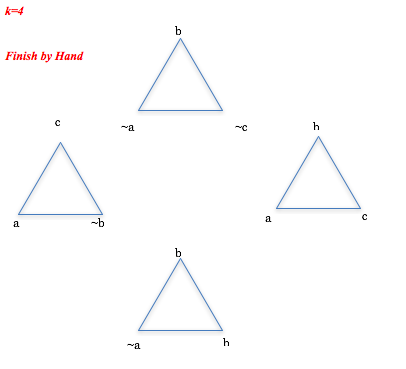 (a + ~b + c) (~a + b + ~c) (a + b + c) (~a + b + b)
Place an edge between every node labeled V and every node labeled ~V, where V can be a, b or c.
Vertex Cover (VC) is NP-Complete
We represent each clause (assume there are C of them) in an instance of 3SAT with a triangle, one node per literal. One key is that two nodes in each clause triangle must be chosen to cover the three internal edges. We represent each assignment to a variable v (assume there are V variables) by a pair of connected nodes labeled v and ~v. The second key is that we must choose precisely one of v or ~v for each variable to cover the edge that connects its pair. Thus, the minimum cover set contains 2C+V nodes. 
We add an edge from each v and to all literals v in clauses, and each ~v to all literals ~v in clauses. To cover all the edges added here for the variable nodes, we must choose nodes in each clause that cover edges from variable nodes that are not chosen in the variable pair. If all clauses have at least one of these incoming edges already covered (we chose an assignment to the variable that matches a literal in this clause), then we will be able to cover all internal edges in each clause and all edges entering the clause from a variable pair, by just choosing two nodes in the clause.
Choosing 2C+V nodes that cover all edges can only be done if there is an assignment to variables (true or false) that satisfy the original instance of 3SAT. Thus, VC is NP-Hard. But, we can check a proposed cover set of vertices in time proportional to the size of the graph (which is actually linear in the size of the 3SAT problem). Thus, VC is in NP. In conclusion, VC is NP-Complete.
Sample # 5: VC Gadgets
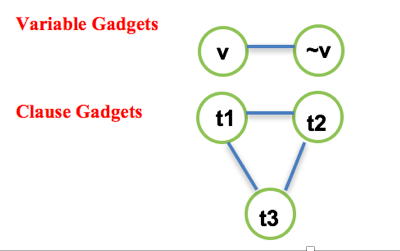 Sample#6: Vertex Cover
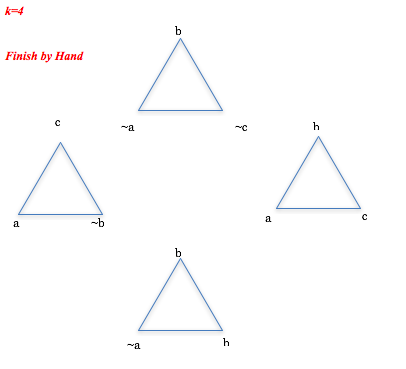 Clause Nodes/Edges
(a + ~b + c) (~a + b + ~c) (a + b + c) (~a + b + b)
K = 2*C+V = 8+3 = 11
Variable Nodes/Edges
a
~a
b
~b
c
~c
Place an edge between every variable node labeled V and every clause node labeled ~V, where V can be a, b or c.
Consider the SAT instance:
(x1 ∨ x2 ∨ x4 ∨ x5) & (¬x1 ∨ ¬x2 ∨ x3  ∨ ¬x4 ∨ ¬x5) & (x1 ∨ ¬x4 )

Recast this as an instance of 3SAT.

ANS: 
(x1 ∨ x2 ∨ x6) & (x4 ∨ x5 ∨ ¬x6) & (¬x1 ∨ ¬x2 ∨ x7) & (x3  ∨ ¬x4 ∨ x8) & (¬x5 ∨ ¬x7 ∨ ¬x8) & (x1 ∨ ¬x4 ∨ x1)
ANS:
c1 = (x1 ∨ x2 ∨ x6) 
c2 = (x4 ∨ x5 ∨ ¬x6) 
c3 = (¬x1 ∨ ¬x2 ∨ x7) 
c4 = (x3  ∨ ¬x4 ∨ x8)
c5 = (¬x5 ∨ ¬x7 ∨ ¬x8)  
c6 = (x1 ∨ ¬x4 ∨ x1)

A simple solution is x1, x2, x3, x4, x5, x6, x7, ¬x8
2. Construct the SubsetSum instance equivalent to this and state what rows must be chosen.
(x1 ∨ x2 ∨ x6) & (x4 ∨ x5 ∨ ¬x6) & (¬x1 ∨ ¬x2 ∨ x7) & (x3  ∨ ¬x4 ∨ x8) & (¬x5 ∨ ¬x7 ∨ ¬x8) & (x1 ∨ ¬x4 ∨ x1)
3. Recast the SubsetSum instance in Part 2 as a Partition instance (really easy). Show the Partitioning into equal subsets.Ans:G =                    11111111333333sum=                222222225555552 ∗ sum − G =  33333333777777sum + G =        33333333888888 sum is the sum of all rows.Note: If you use 1 in X1/C6 then 	sum is 22222222555554 and so 	2 ∗ sum − G =  33333333777775	sum + G =        33333333888887The partitions for the case where we use 2 in x1/C6 are as follows:
Partition 1:

33333333 777777     2*sum -G
10000000 100002      x1
01000000 100000      x2
00100000 000100      x3
00010000 010000      x4
00001000 010000      x5
00000100 100000      x6 
00000010 001000      x7
00000001 000010    ¬x8
00000000 010000      C2 
00000000 010000      C3 
00000000 001000      C3’
00000000 000100      C4 
00000000 000010      C5
00000000 000010      C5’
00000000 000001      C6
c1 = (x1 ∨ x2 ∨ x6) 
c2 = (x4 ∨ x5 ∨ ¬x6) 
c3 = (¬x1 ∨ ¬x2 ∨ x7) 
c4 = (x3  ∨ ¬x4 ∨ x8)
c5 = (¬x5 ∨ ¬x7 ∨ ¬x8)  
c6 = (x1 ∨ ¬x4 ∨ x1)

A simple solution is x1, x2, x3, x4, x5, x6, x7, ¬x8
Partition 2:

33333333 888888     sum+G
10000000 001000    ~x1 
01000000 001000    ~x2
00100000 000000    ~x3 
00010000 000101    ~x4
00001000 000010    ~x5 
00000100 010000    ~x6 
00000010 000010    ~x7 
00000001 000100      x8 
00000000 100000     C1
00000000 100000     C1’
00000000 010000     C2’
00000000 000100     C4’ 
00000000 000001     C6’
c1 = (x1 ∨ x2 ∨ x6) 
c2 = (x4 ∨ x5 ∨ ¬x6) 
c3 = (¬x1 ∨ ¬x2 ∨ x7) 
c4 = (x3  ∨ ¬x4 ∨ x8)
c5 = (¬x5 ∨ ¬x7 ∨ ¬x8)  
c6 = (x1 ∨ ¬x4 ∨ x1)

A simple solution is x1, x2, x3, x4, x5, x6, x7, ¬x8
4. Recast the original SAT as a 0-1 Integer Linear Programming instance:

(x1 ∨ x2 ∨ x4 ∨ x5) & (¬x1 ∨ ¬x2 ∨ x3  ∨ ¬x4 ∨ ¬x5) & (x1 ∨ ¬x4 )

ANS:

Assume 0 <= x1, x2,  x3, x4, x5 <= 1  x1 + x2 + x4 + x5 >= 1(1-x1) + (1-x2) + x3 + (1-x4) + (1-x5) >= 1 
x1 + (1-x4) >= 1We choose: x1 = 1, x2 = 1, x3 = 1, x4 = 1, x5 = 1
Consider the following set of independent tasks with associated task times:
(T1,3), (T2,5), (T3,7), (T4,6), (T5,2), (T6,8), (T7,1)
Fill in the schedules for these tasks under the associated strategies below.

Greedy using the list order above:

Greedy using a reordering of the list so that longest-running tasks appear earliest in the list:
Greedy then sorted high to low
(T1,3), (T2,5), (T3,7), (T4,6), (T5,2), (T6,8), (T7,1)
(T6,8), (T3,7), (T4,6), (T2,5), (T1,3), (T5,2), (T7,1)
6. Consider  the 3SAT instance:E = (x1 ∨ x2 ∨ x4 ) & (¬x1 ∨ ¬x3 ∨ ¬x4  ) & (¬x2 ∨ ¬x3 ∨ x4 ) & (¬x2 ∨ ¬x3 ∨ ¬x4)a. Recast E as an instance of k-Vertex Covering and present a solution to the latterb. Recast E as an instance of 3-Coloring and present a solution to the latter
Question 6 (a)
E = (x1 ∨ x2 ∨ x4 ) & (¬x1 ∨ ¬x3 ∨ ¬x4  ) & (¬x2 ∨ ¬x3 ∨ x4 ) & (¬x2 ∨ ¬x3 ∨ ¬x4)
Variable Gadgets:
¬x2
¬x3
x2
x3
¬x4
x4
¬x1
x1
Clause Gadgets:
x1
¬x2
¬x1
¬x2
¬x4
x4
¬x3
¬x3
¬x4
¬x3
x4
x2
E = (x1 ∨ x2 ∨ x4 ) & (¬x1 ∨ ¬x3 ∨ ¬x4  ) & (¬x2 ∨ ¬x3 ∨ x4 ) & (¬x2 ∨ ¬x3 ∨ ¬x4)Combined Gadgets:
¬x2
¬x3
x2
x3
¬x4
x4
¬x1
x1
x1
¬x2
¬x1
¬x2
¬x4
x4
¬x3
¬x3
¬x4
¬x3
x4
x2
E = (x1 ∨ x2 ∨ x4 ) & (¬x1 ∨ ¬x3 ∨ ¬x4  ) & (¬x2 ∨ ¬x3 ∨ x4 ) & (¬x2 ∨ ¬x3 ∨ ¬x4)Selecting Vertex Cover:
¬x2
¬x3
x2
x3
¬x4
x4
¬x1
x1
x1
¬x2
¬x1
¬x2
¬x4
x4
¬x3
¬x3
¬x4
¬x3
x4
x2
T
F
Question 6(b):
B
x1
¬x1
x2
¬x2
x3
¬x3
x4
¬x4
True
False
Base
Not
¬
7. Task set (T1,2), (T2,1), (T3,1), (T4,3), (T5,3), (T6,2), (T7,5), with partial orderT1<T3; T1<T5, T2<T5, T3<T4; T3<T7; T6<T1; T5<T7a. Draw the graph that depicts these relationships.









b. Show the 2-processor schedule that results when the task number is the priority; a smaller task number means higher priority.
T6
T2
T1
T5
T3
T4
T7
8. Consider the following 2SAT instance.(¬x ∨ y) (¬y ∨ z) (¬z ∨ x) (z ∨ y)a. Draw the implication graph associated with this formula.
x  y; ¬y  ¬x; y  z; ¬z  ¬y; z  x; ¬x  ¬z; ¬z  y; ¬y  z






b. Draw circles around the strongly connected components (see red circles)c. Provide a solution based on the SCCs or highlight the conflict exposed by the SCCs – the cluster with three elements has no outgoing edges, so
x = y = z = T
¬z
¬x
¬y
9. Consider the following instance of Positive Min-Ones-2SATt,(A ∨ B) (A ∨ C) (C ∨ E) (D ∨ E) (D ∨ G) (E ∨ F) (F ∨ G) (F ∨ H) (G ∨ H)a. Convert this instance of Positive 2SAT to a graph for which Min Vertex Cover is equivalent to the Min-Ones problem.






b. Show solution for Min Vertex Cover for (a) and correspondingly for the Positive Min-Ones-2SAT instance. 
Solution: Min Cover is 4 choosing A, E, F, G; True assignments are is A = E = F = G = T 
See circled nodes and covered edges with green slashes.
H
A
C
F
G
E
D
B